Welcome!
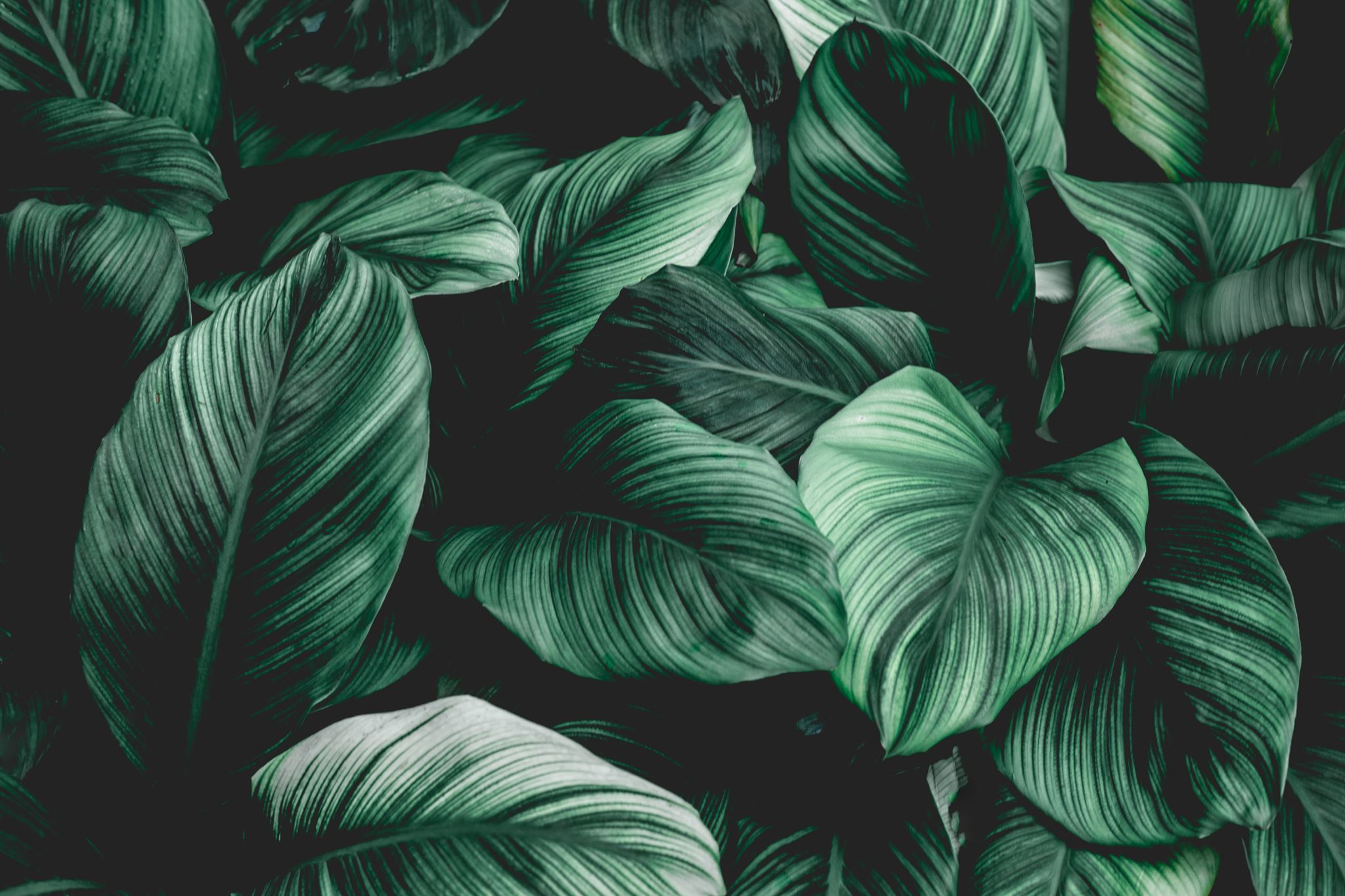 Ms. Mis'shaylanqua smith
Conley Elementary 
K-5 Math interventions
Lcta site leader
4th grade math/science
Professional learning advocate
A Little about me
Teaching Experience
19 years in education
2 at Havana Middle School
8 at Havana Elementary School
9 at Conley Elementary
I have taught
Grades K-6th except 1st
Math, reading, science, writing, and social studies
Interim EDEP manager
21st Century Coordinator
Summer school and after school tutoring
Two time- Glenn Howell Distinguished Teacher of the Year
Teacher of the Year multiple times
Gadsden County Rookie Teacher of the Year
Math Interventionist for 2 years
LCTA Site Leader
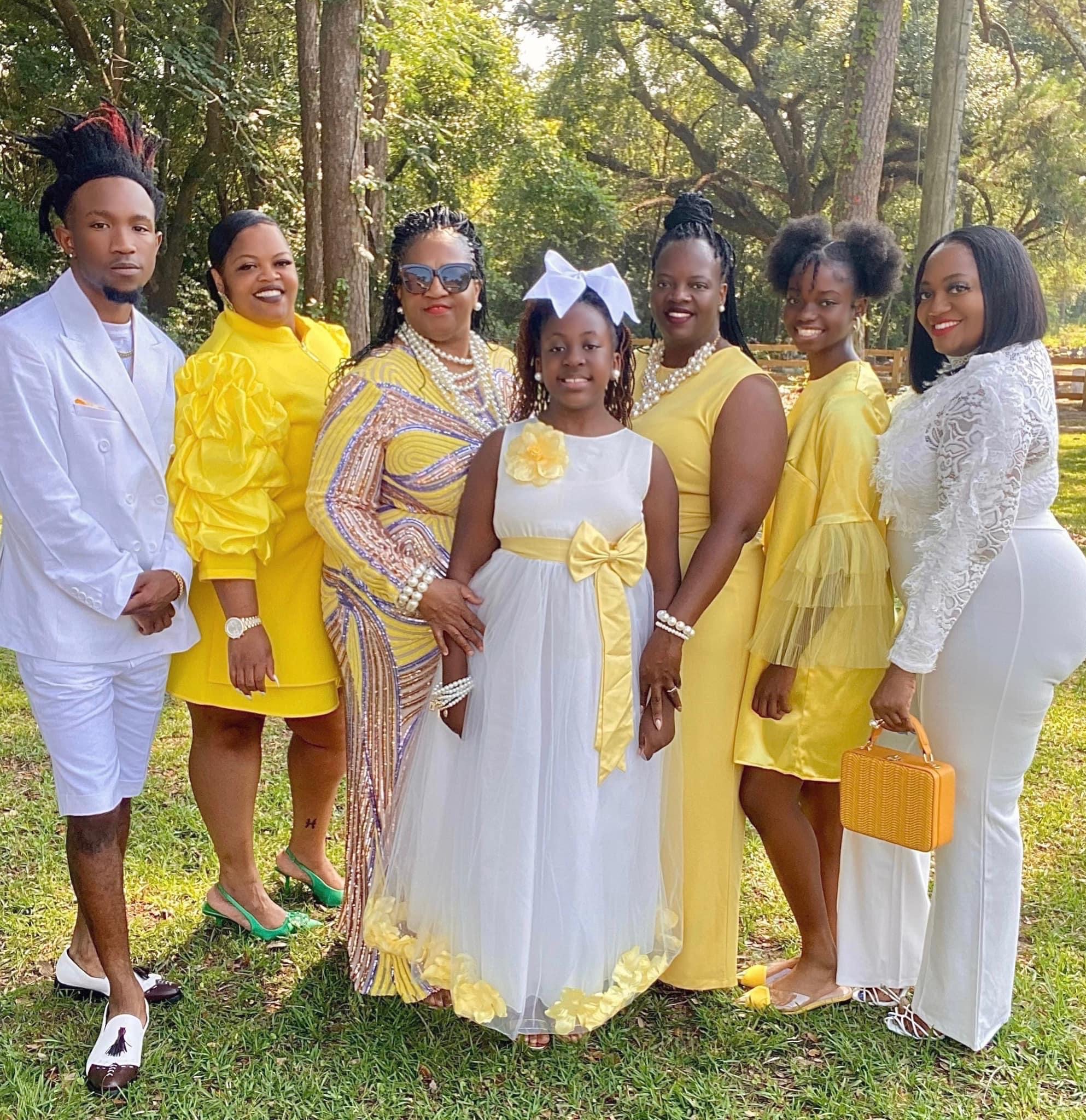 Family
I have a close-knot family including my mother and  3 siblings, 2 sisters and a brother.  Mother of 2 daughters, Journi and Kassidi
Real World Math
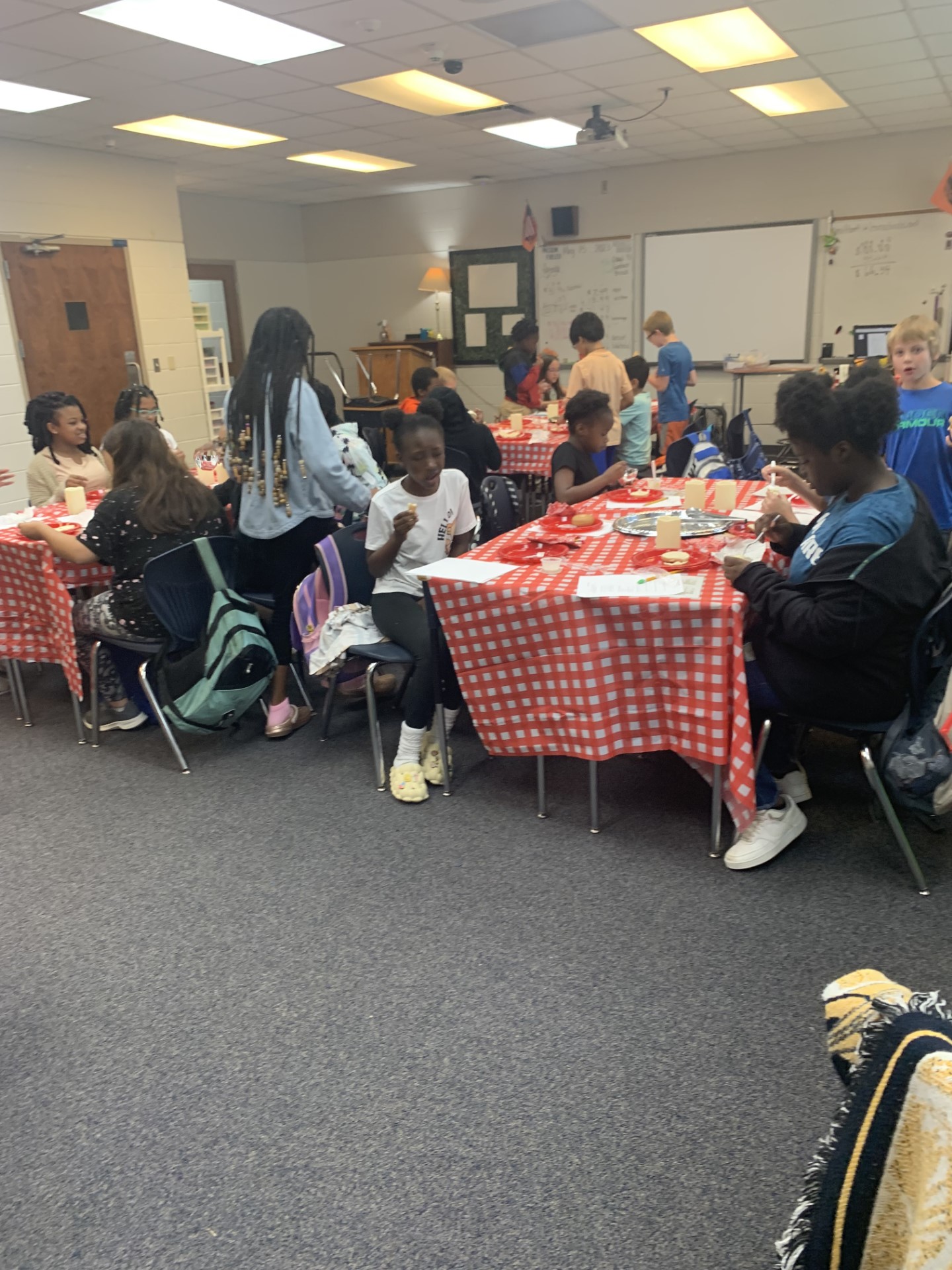 Real World Science
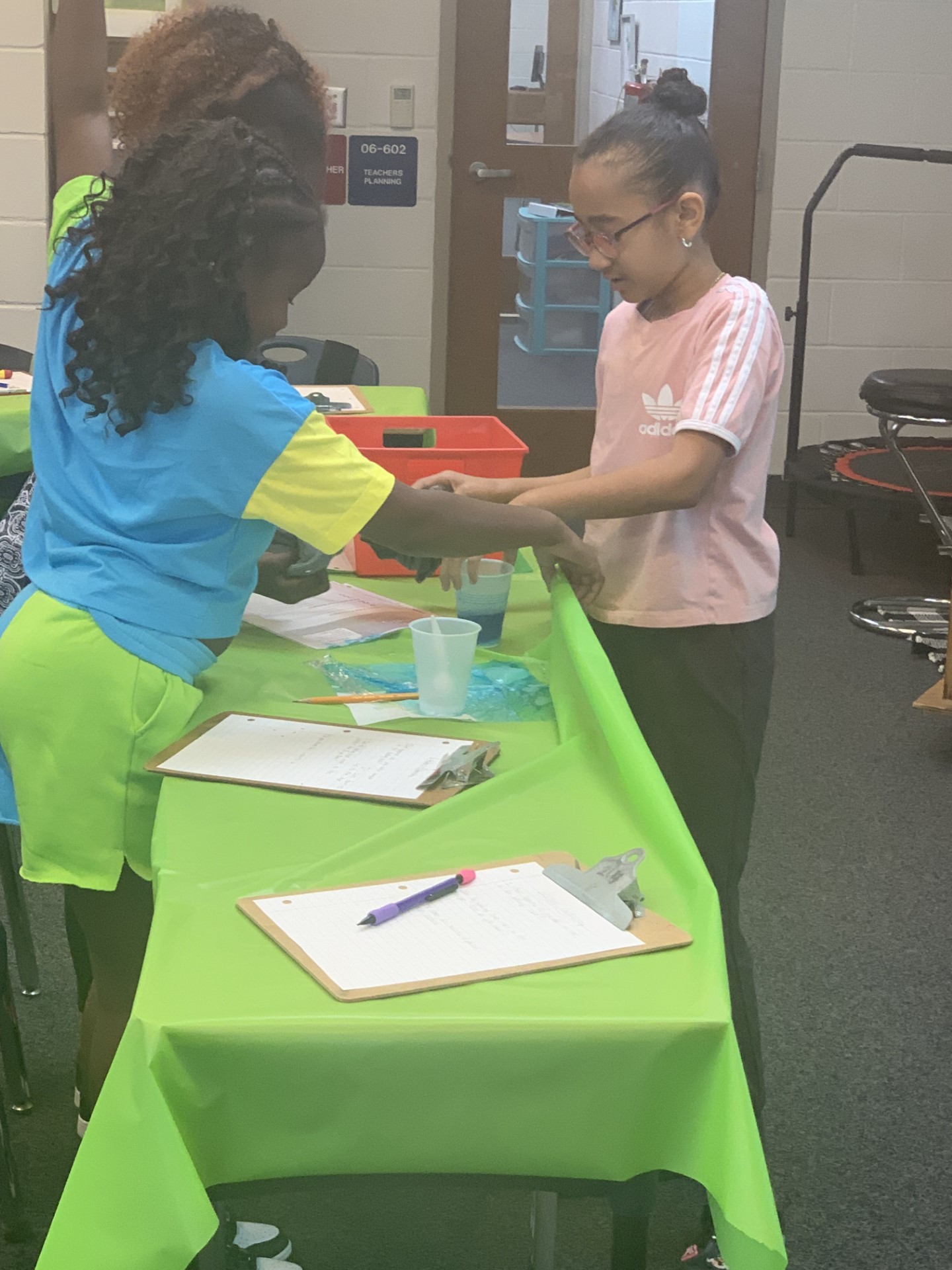 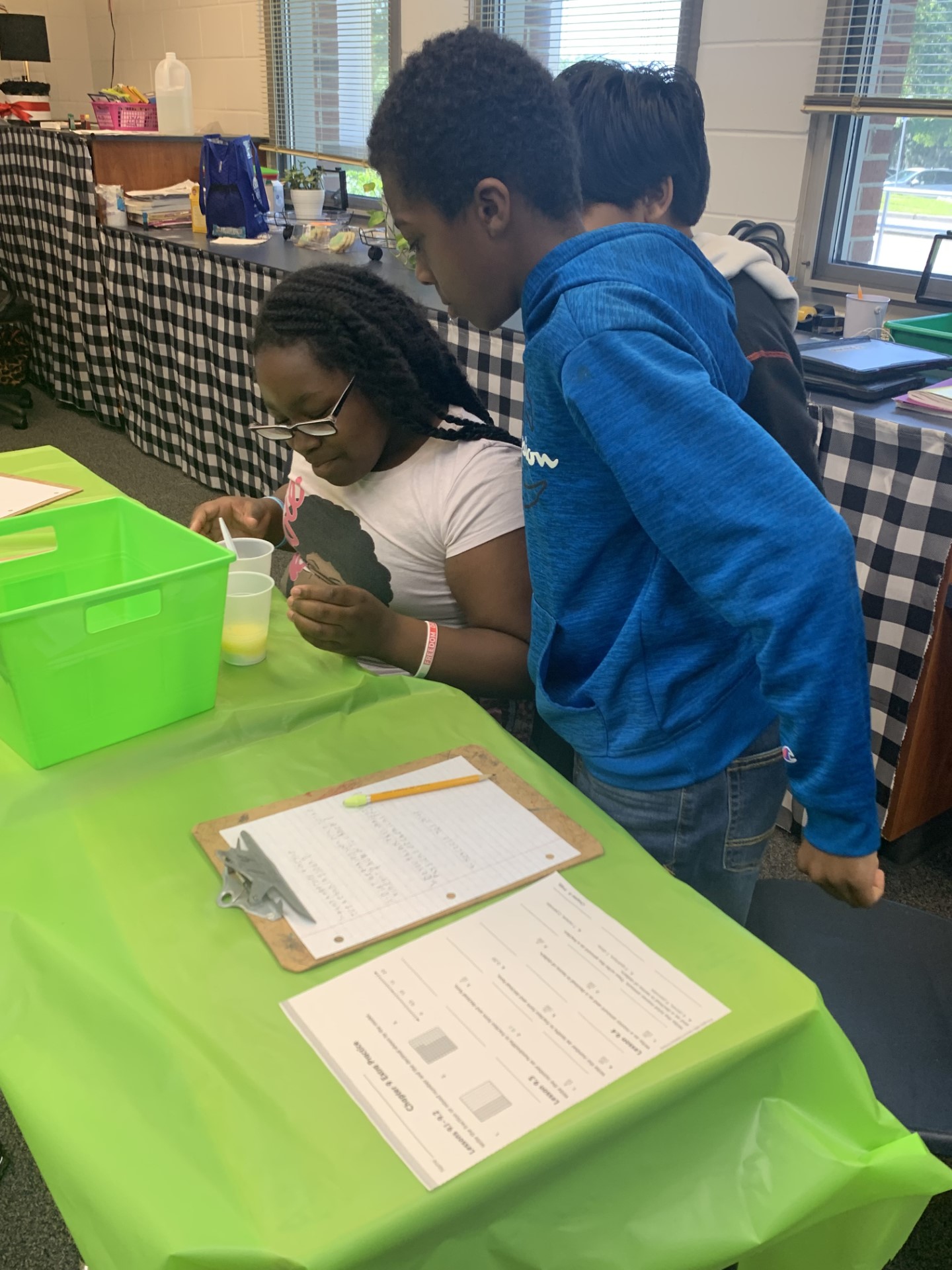 Grading-Math & Science
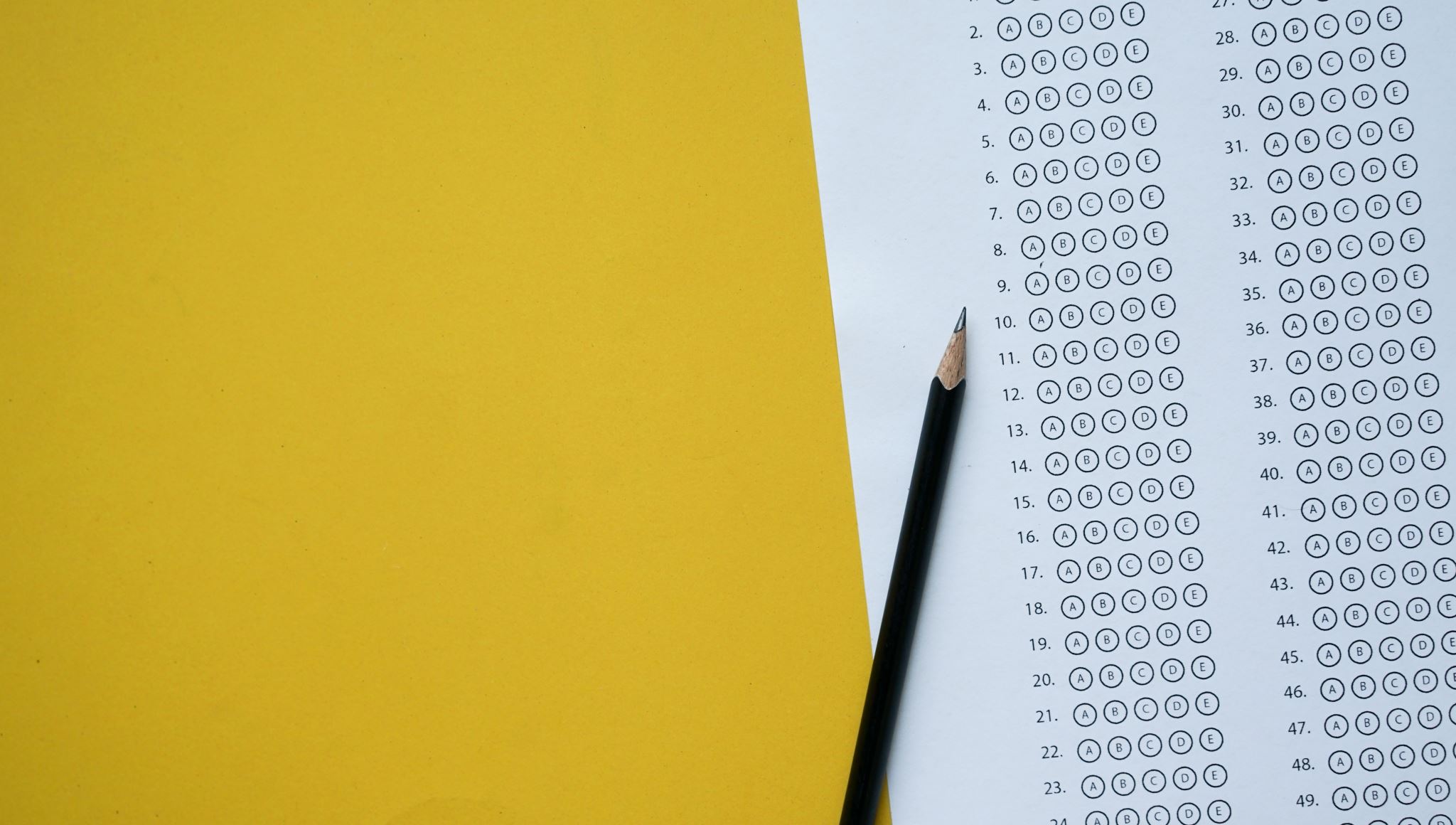 Graded Work
Goes home the day of or after it shows in the  gradebook. Students are instructed to place the graded work in the back pocket of their planner.

Work with check marks or smiley faces is guided instruction or completion-only.
Students are instructed to write their homework in their planners along with upcoming dates for activities, tests, quizzes, and special area.
Homework is due the day after it is assigned unless notified in the planner.
In the gradebook you will see a checkmark if it was completed and turned in and a blank if not.
We review all homework if the students have questions or get a problem incorrect.
Homework
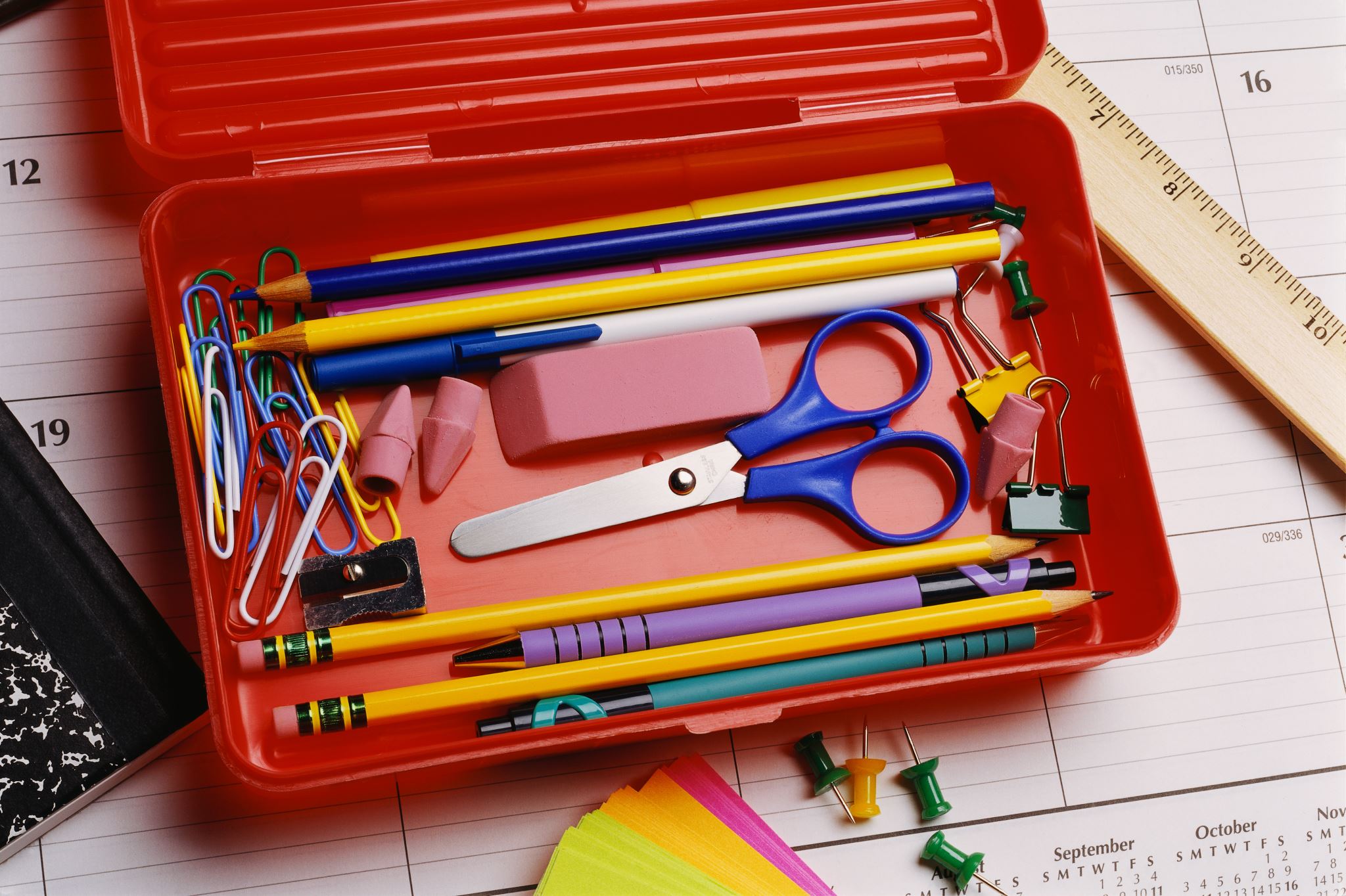 Make Up Work
Make up work will be placed in the student's classwork folder.  They are expected to complete the assignment and turn it in. Each class has a drawer to place completed work. IF the assignment is digital the student MUST email me to say it was completed. 
(Students will be taught how to email)
Classroom Expectations
Teacher Contact
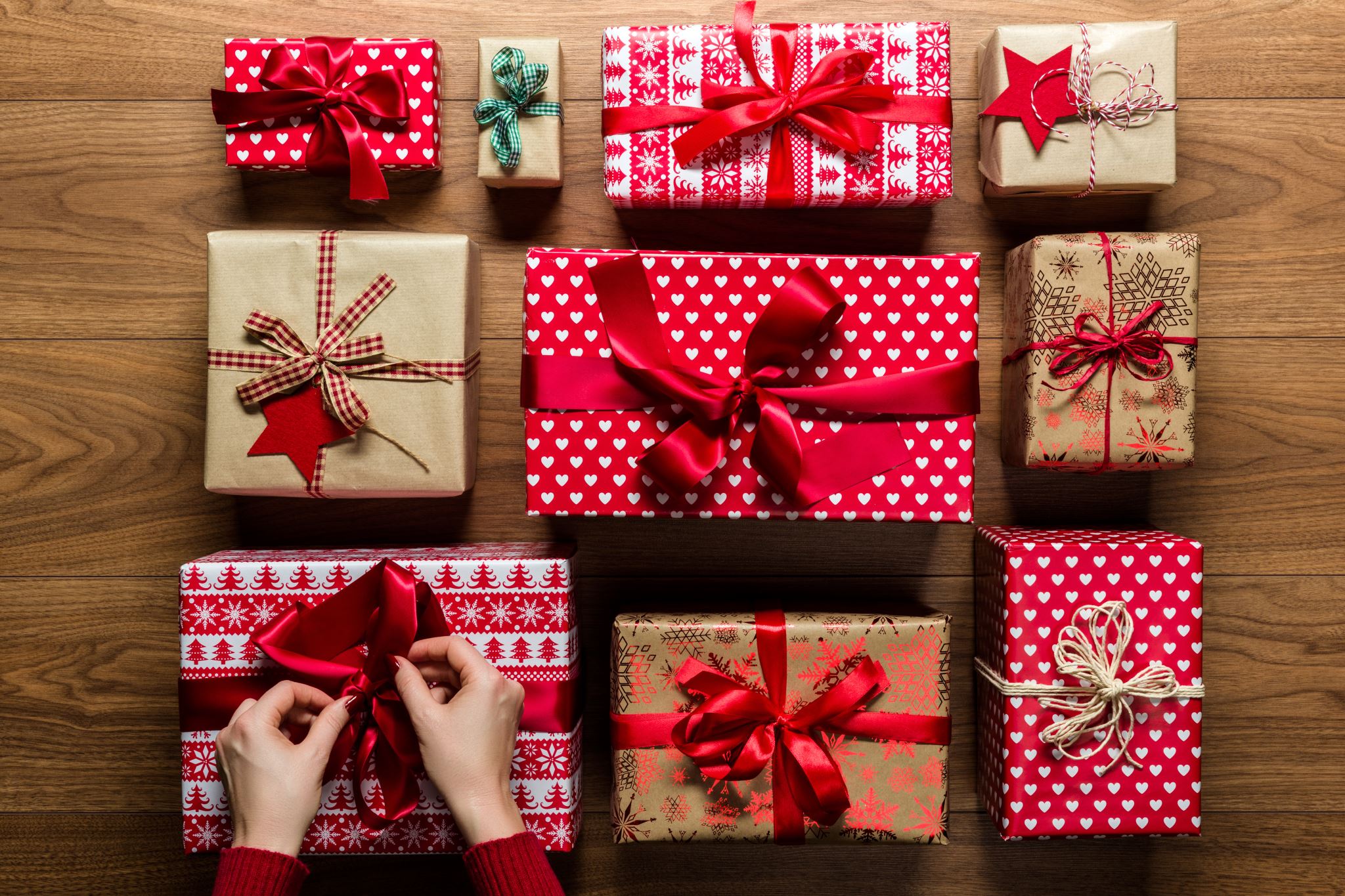 Wish List
Headphones
Individual and boxes of facial tissue
Hand sanitizer
Disinfectant Wipes
Disinfectant Spray
Baby Wipes